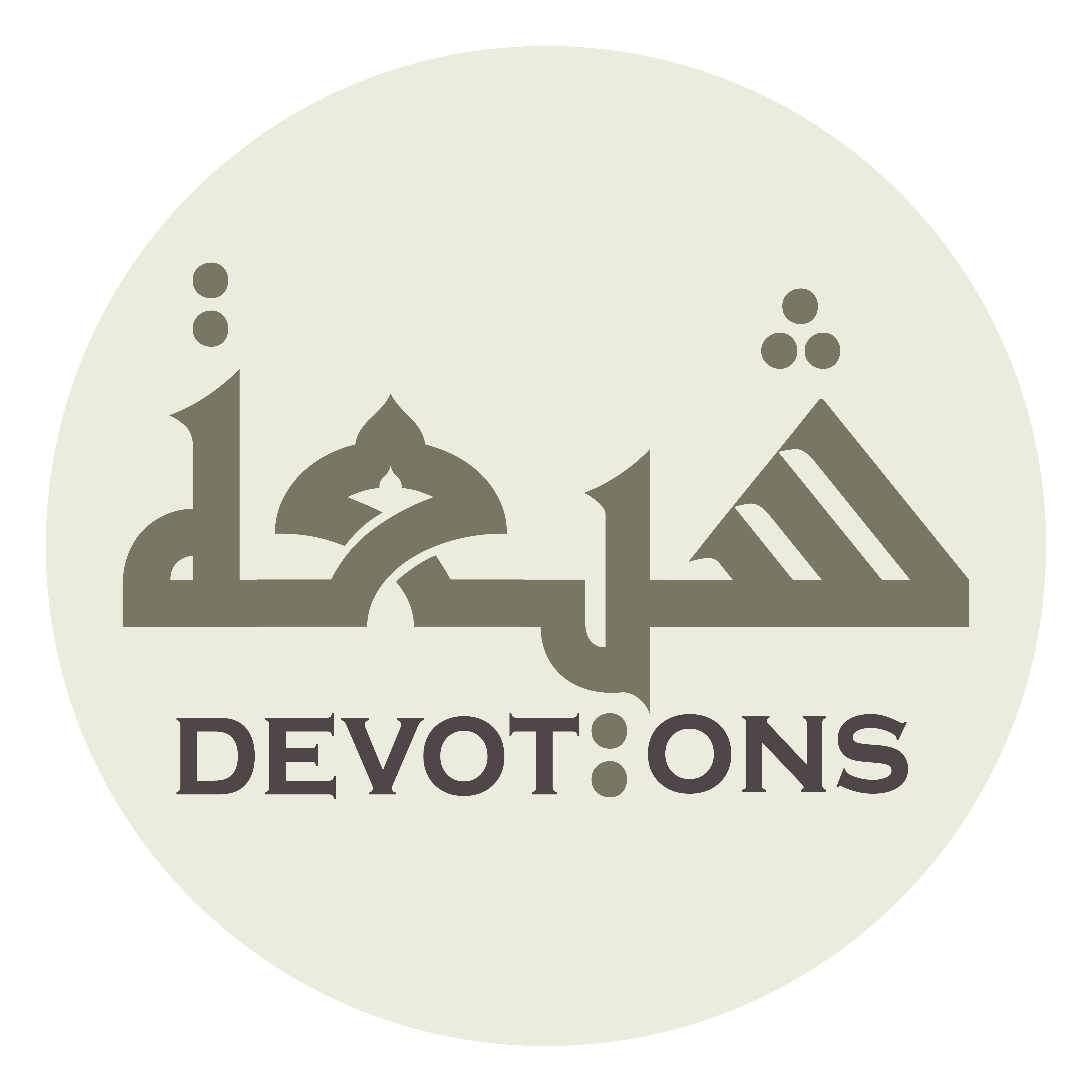 Dua after Dhuhr - 2
اَللّٰهُمَّ إِنْ عَظُمَتْ ذُنُوبِىْ فَأَنْتَ أَعْظَمُ
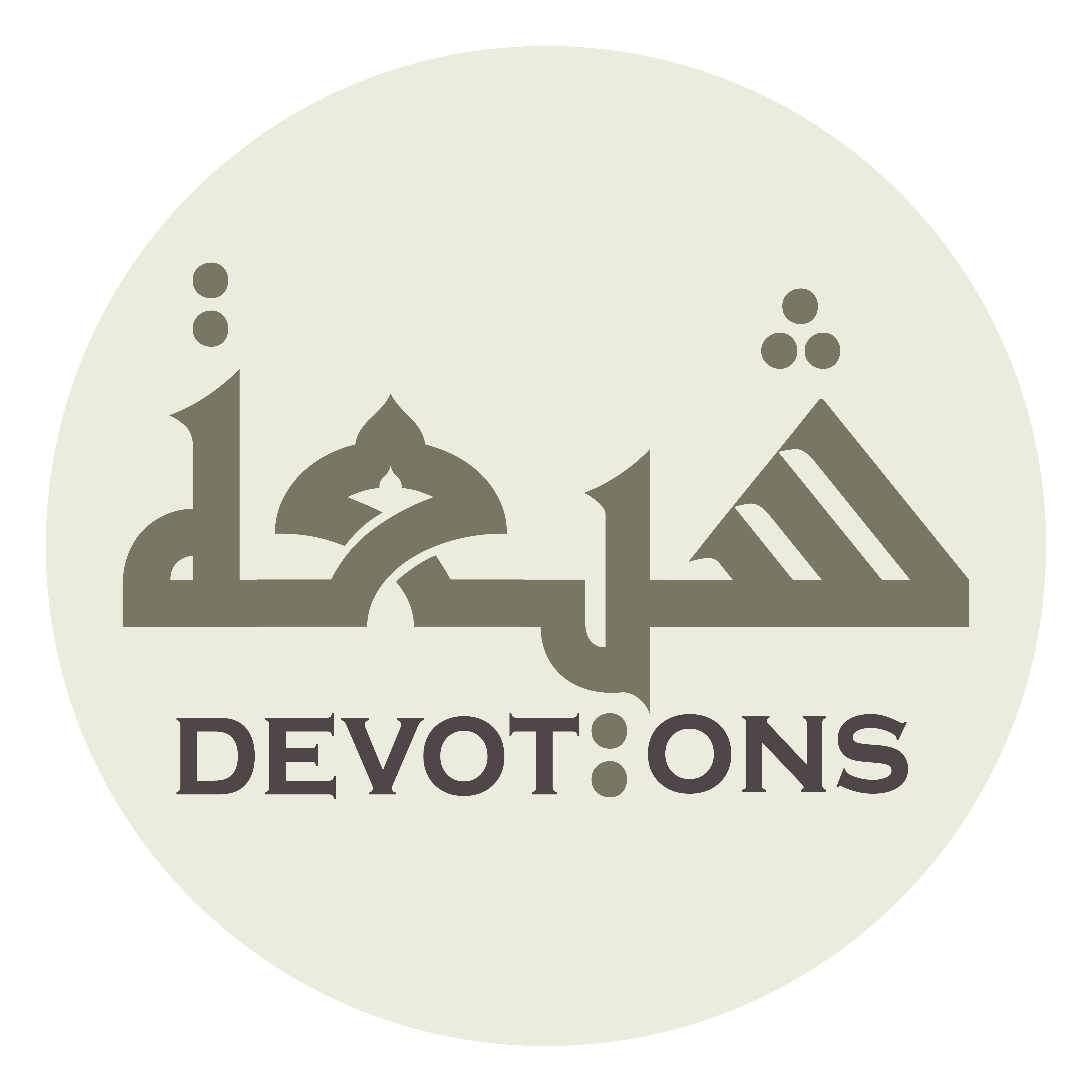 اَللَّهُمَّ صَلِّ عَلَى مُحَمَّدٍ وَ آلِ مُحَمَّدٍ

allāhumma ṣalli `alā muḥammadin wa āli muḥammad

O' Allāh send Your blessings on Muhammad and the family of Muhammad.
Dua after Dhuhr - 2
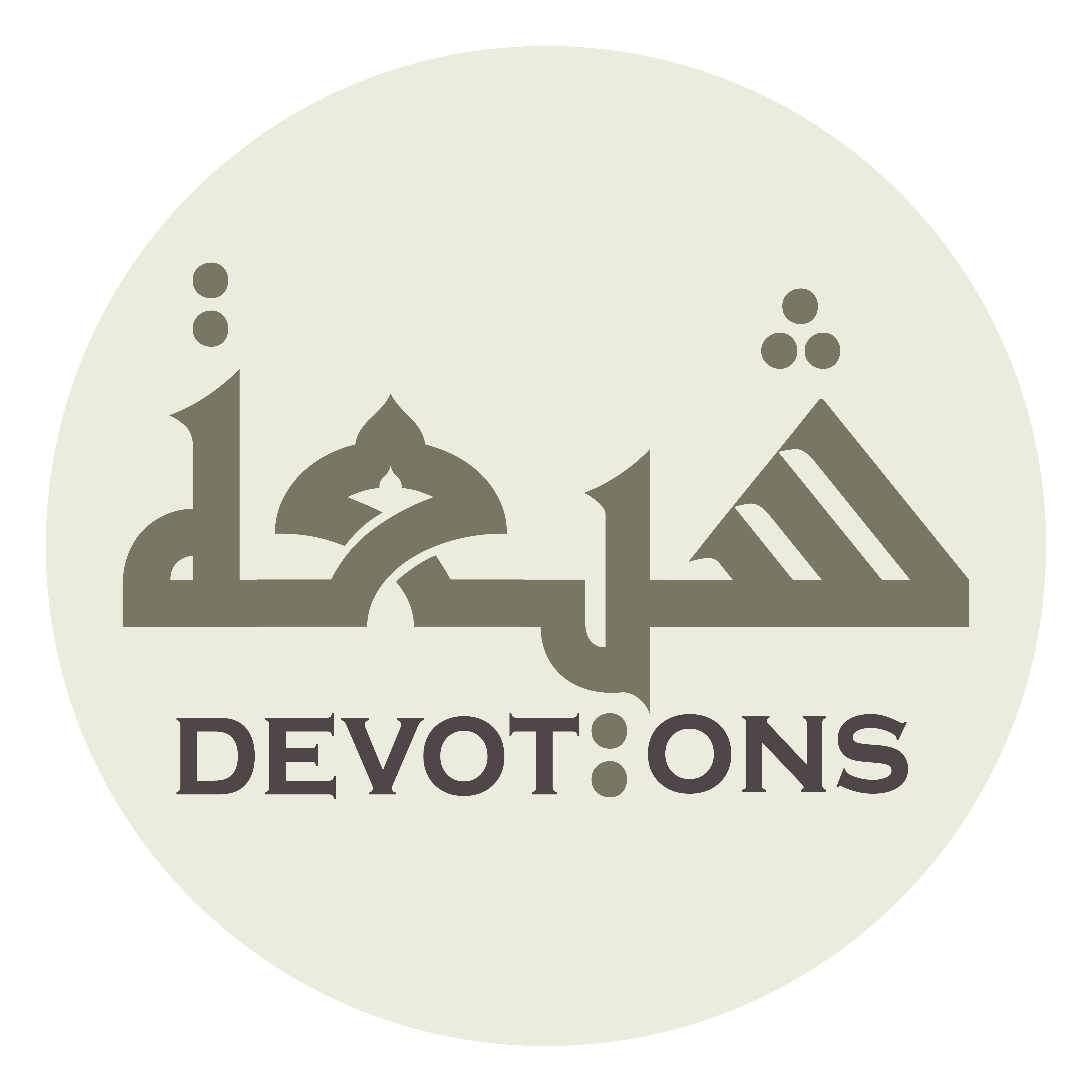 بِسْمِ اللَّـهِ الرَّحْمَـٰنِ الرَّحِيمِ

bismillāhir raḥmānir raḥīm

In the Name of Allāh,the All-beneficent, the All-merciful.
Dua after Dhuhr - 2
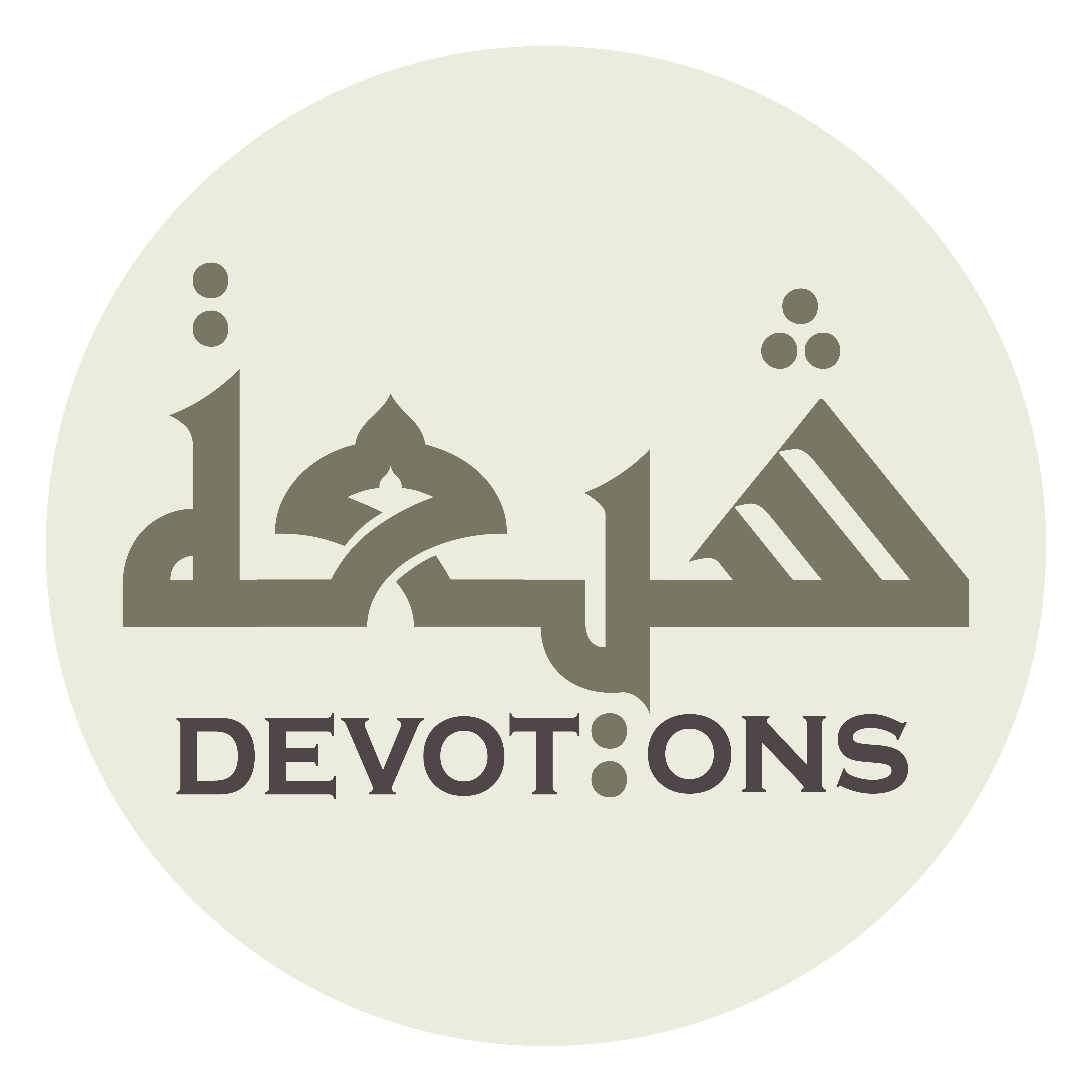 اَللّٰهُمَّ إِنْ عَظُمَتْ ذُنُوبِىْ فَأَنْتَ أَعْظَمُ

allāhumma in `aẓumat dhunūbī fa-anta a`ẓam

O Allah! if my sins are enormous, surely You are more Tremendous.
Dua after Dhuhr - 2
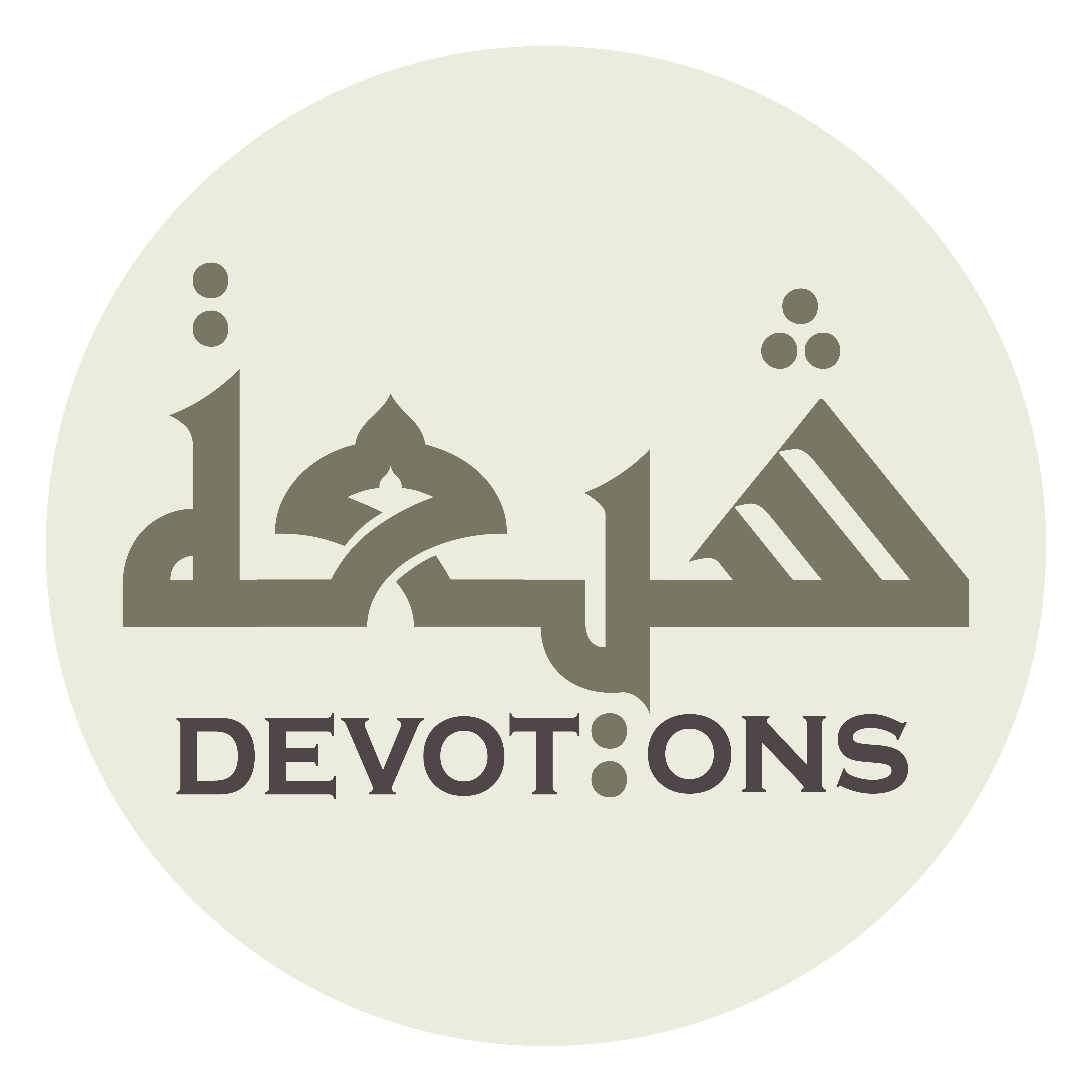 وَإِنْ كَبُرَ تَفْرِيطِيْ فَأَنْتَ أَكْبَرُ

wa-in kabura tafrīṭī fa-anta akbar

If my transgression has exceeded all limits, surely You are Greater.
Dua after Dhuhr - 2
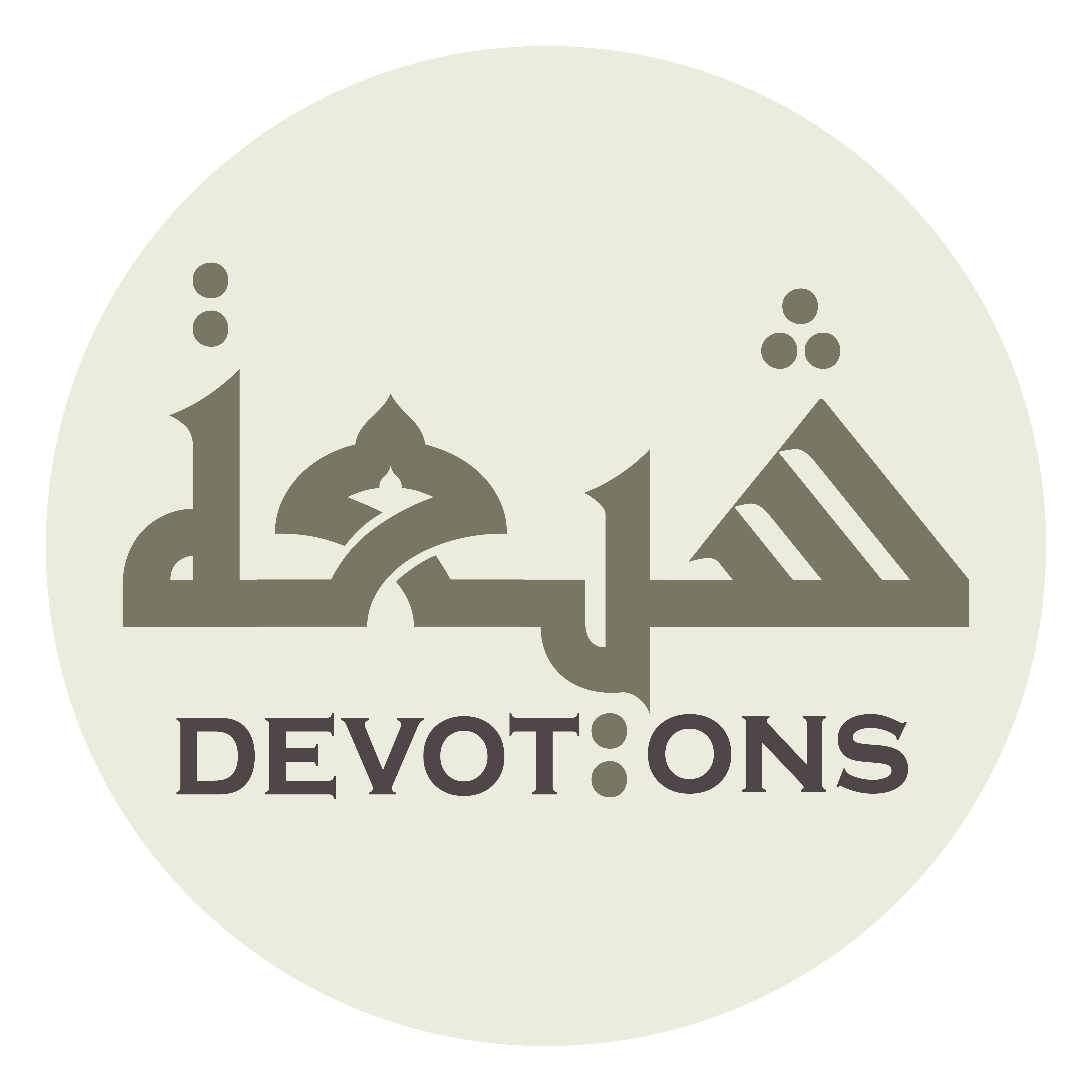 وَإِنْ دَامَ بُخْلِيْ فَأَنْتَ أَجْوَدُ

wa-in dāma bukhlī fa-anta ajwad

If my stinginess has perpetuated, surely You are more Generous.
Dua after Dhuhr - 2
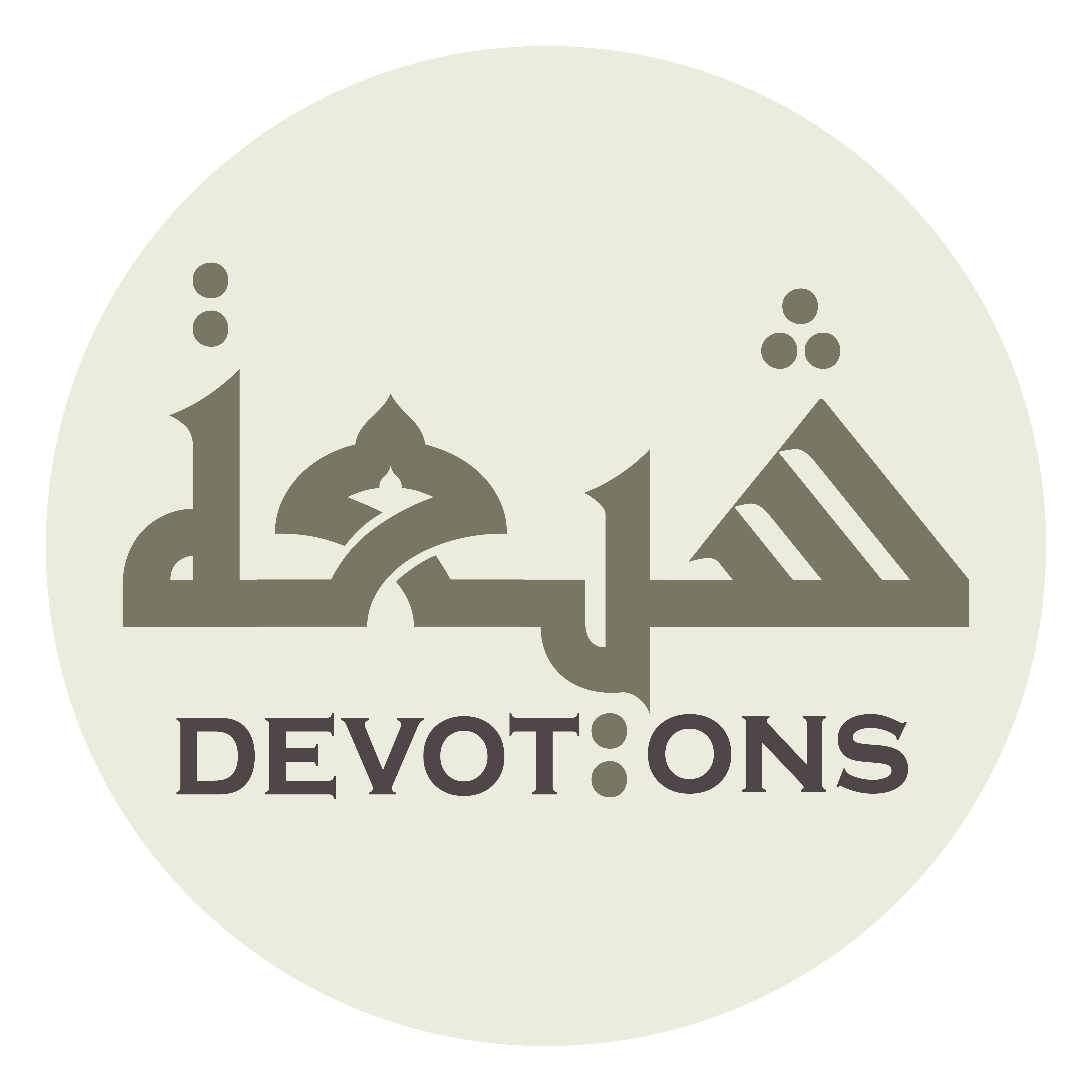 اَللّٰهُمَّ اغْفِرْ لِيْ عَظِيمَ ذُنُوبِىْ بِعَظِيمِ عَفْوِكَ

allāhummaghfir lī `aẓīma dhunūbī bi`aẓīmi `afwik

O Allah, (please) forgive my enormous sins out of Your tremendous pardon,
Dua after Dhuhr - 2
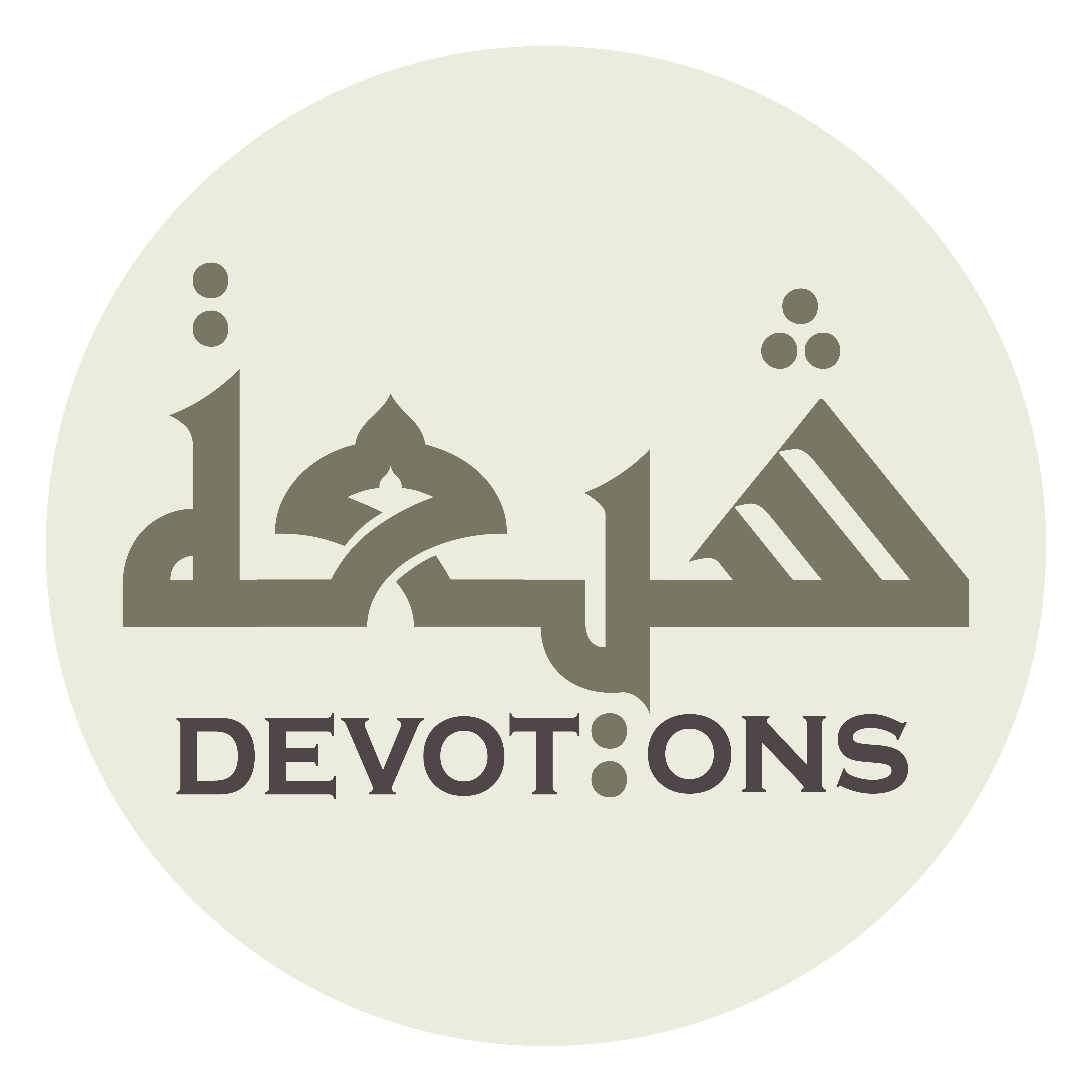 وَكَثِيرَ تَفْرِيطِيْ بِظَاهِرِ كَرَمِكَ

wakathīra tafrīṭī biẓāhiri karamik

forgive my limitless transgression out of Your obvious generosity,
Dua after Dhuhr - 2
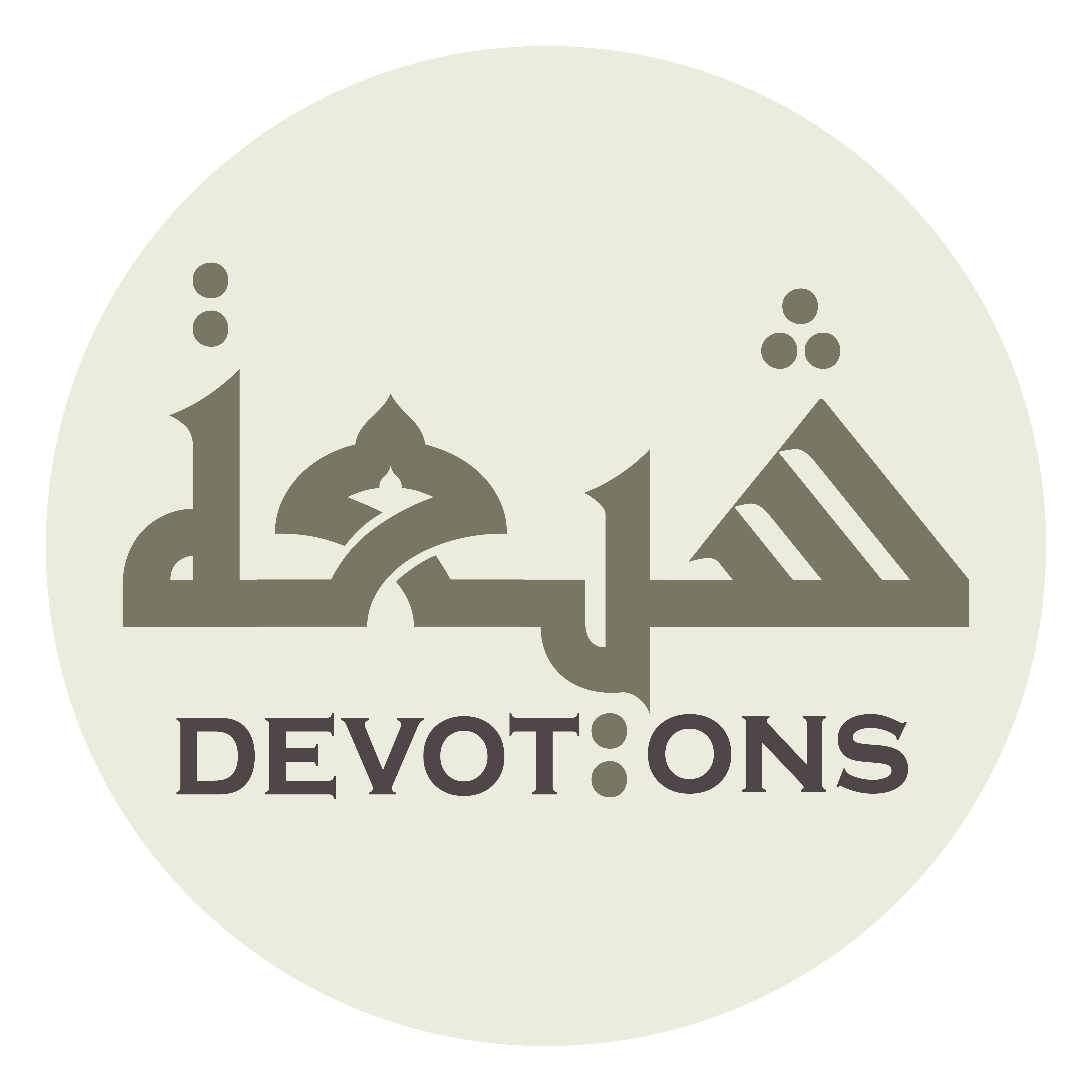 وَاقْمَعْ بُخْلِيْ بِفَضْلِ جُودِكَ

waqma` bukhlī bifaḍli jūdik

and impede my stinginess by the virtue of Your magnanimity.
Dua after Dhuhr - 2
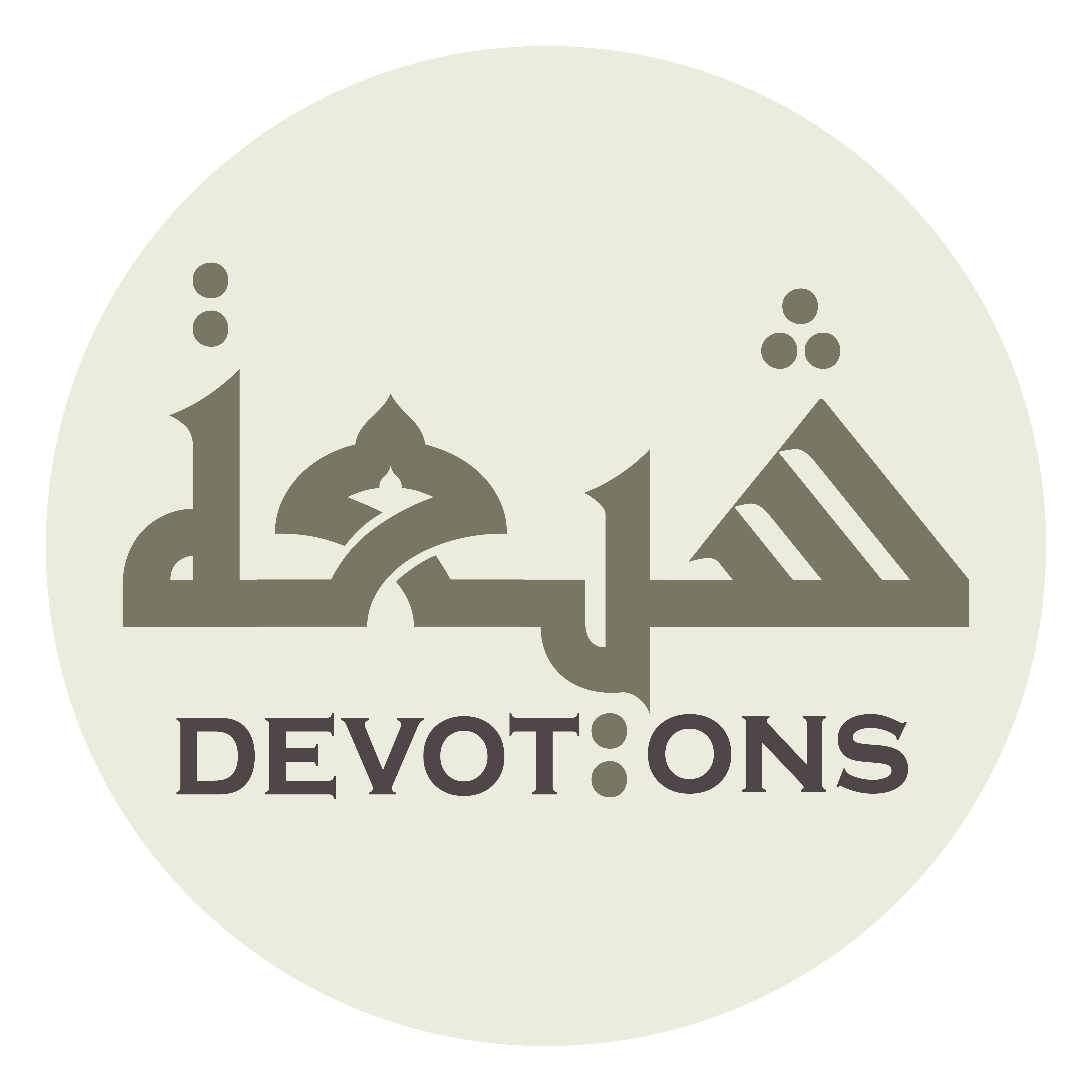 اَللّٰهُمَّ مَا بِنَا مِنْ نِعْمَةٍ فَمِنْكَ

allāhumma mā binā min ni`matin famink

O Allah, You are certainly the source of each and every favor that covers us.
Dua after Dhuhr - 2
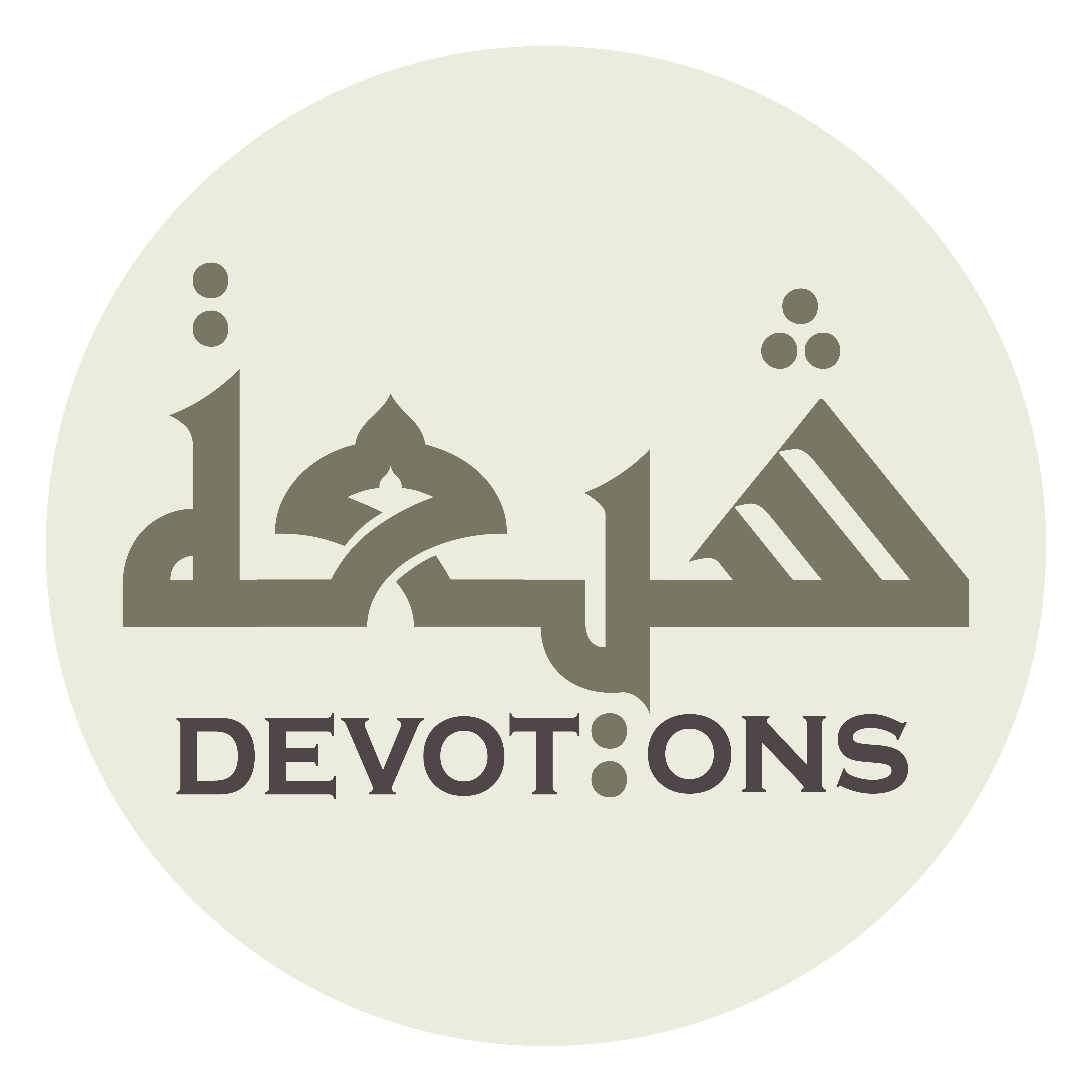 لَاإِلٰهَ إِلَّا أَنْتَ

la-ilāha illā ant

There is no god save You.
Dua after Dhuhr - 2
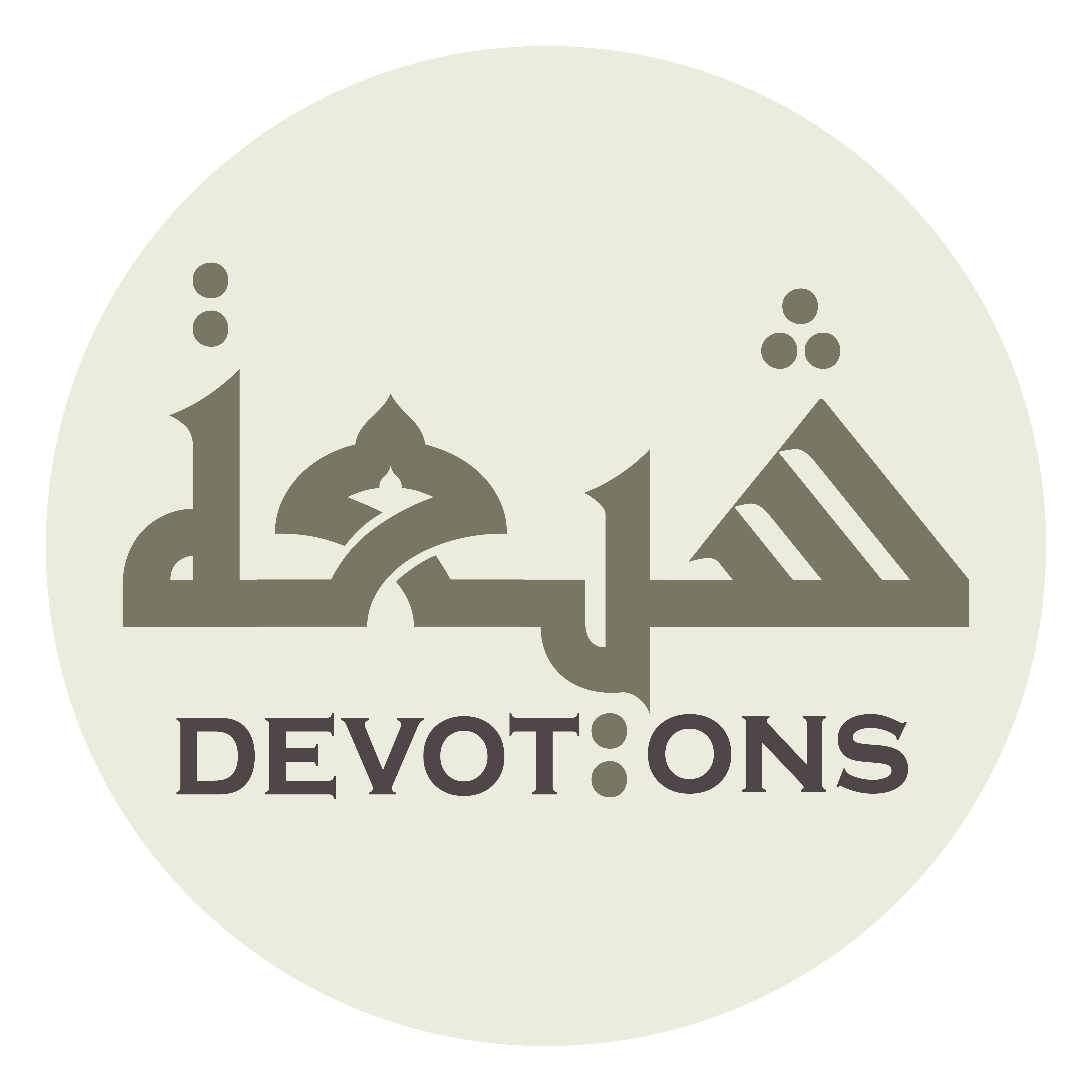 أَسْتَغْفِرُكَ وَأَتُوبُ إِلَيْكَ

astaghfiruka wa-atūbu ilayk

I pray Your forgiveness and I repent before You.
Dua after Dhuhr - 2